AWG Imagery Team: GOES-16 ABI Post Launch Test Timothy J. SchmitNOAA/NESDIS/STAR Advanced Satellite Products Branch (ASPB); Madison, WI USA Mathew M. Gunshor, Kaba Bah, Joleen Feltz, James P. Nelson III, and Hong ZhangCooperative Institute for Meteorological Satellite Studies (CIMSS); University of Wisconsin-Madison, Madison, WI With help from many, many others (Dan Lindsey, Steve Miller, etc.)!
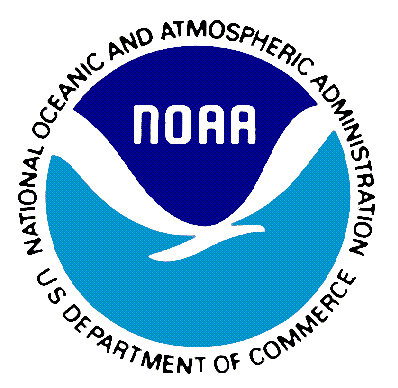 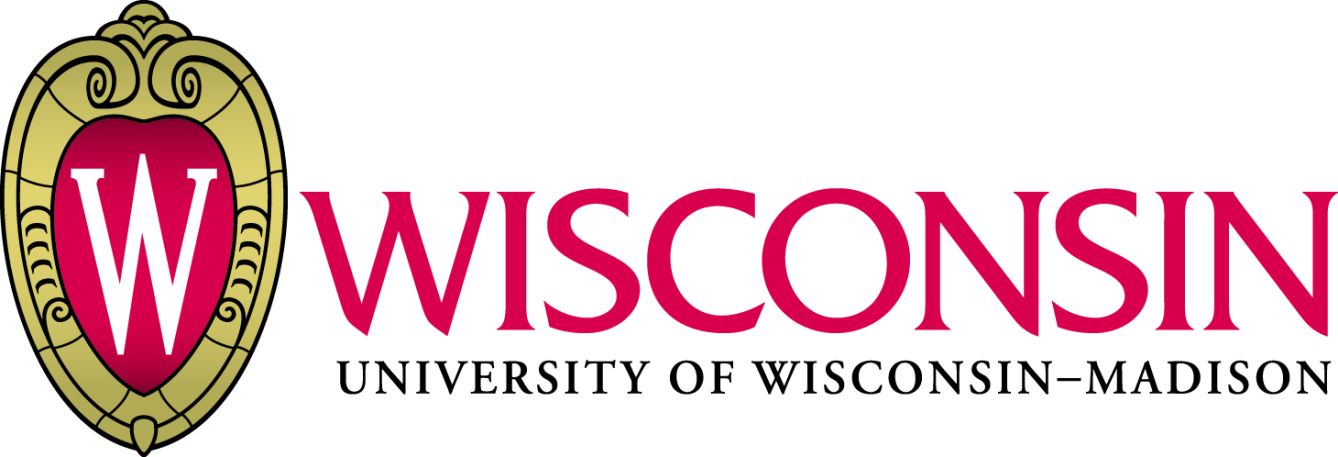 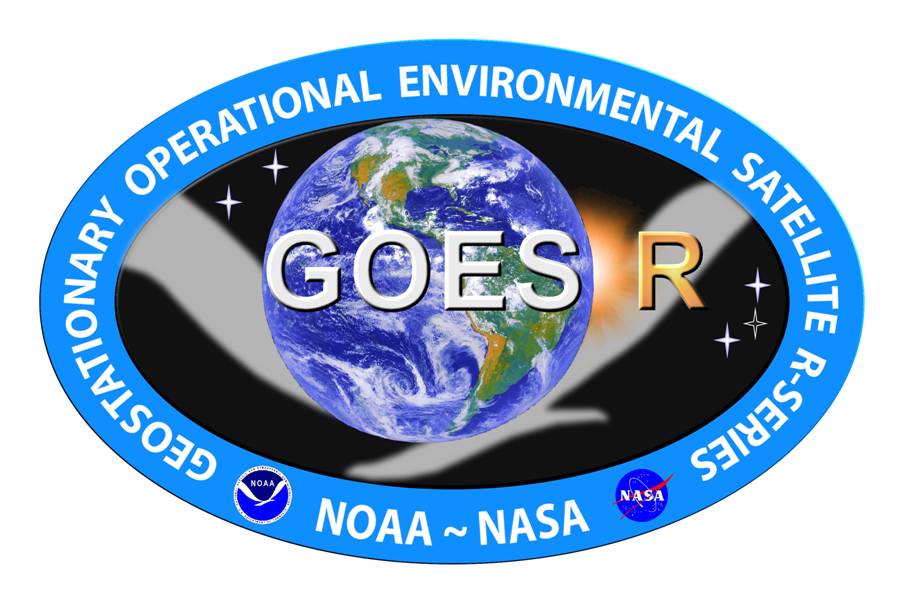 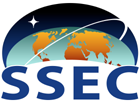 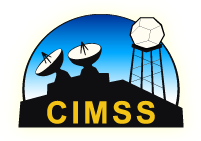 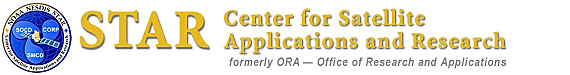 History
Post Launch
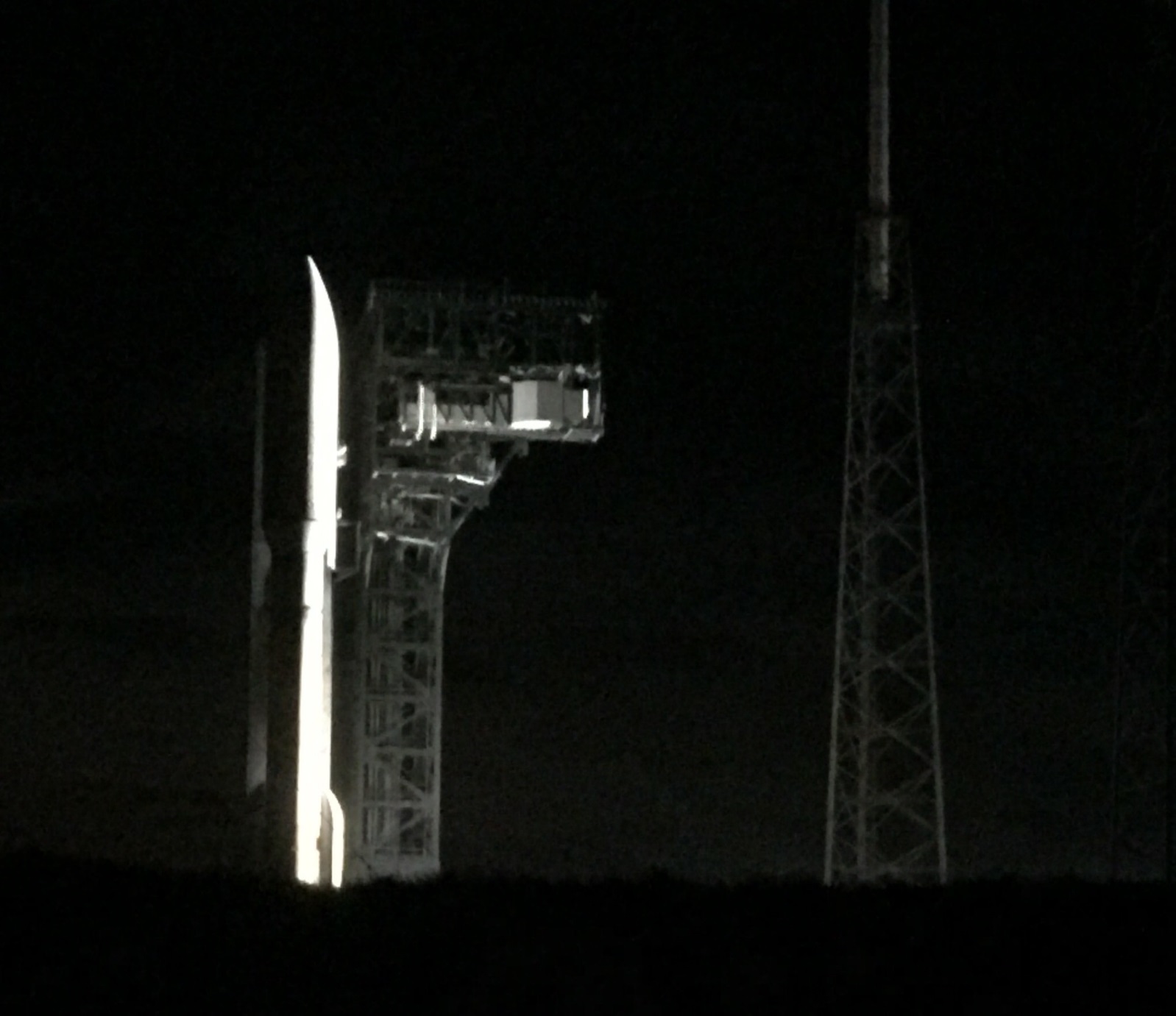 ABI: Bands 1-6 (Visible / NearIR)
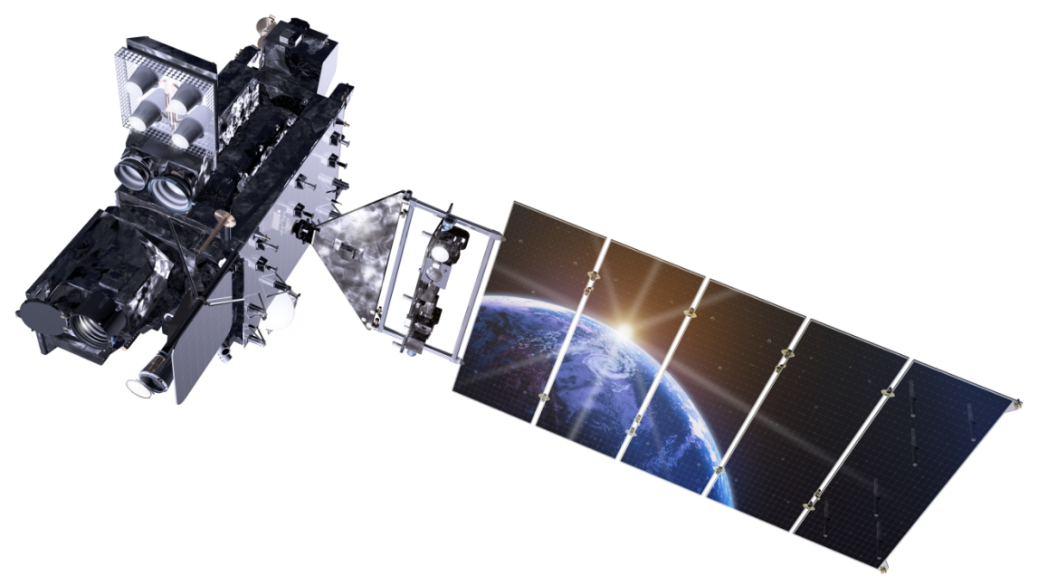 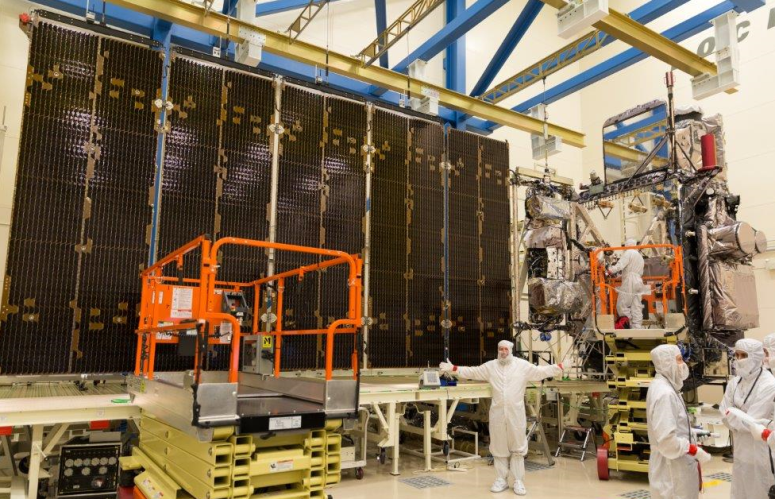 ASPB, with SSEC/CIMSS and others work together to prepare the nation for the Advanced Baseline Imager (ABI) on GOES-R
Spectral band selection studies for ABI started in 1999, before the GOES-R Program Office.
By 2004 CIMSS had started generating proxy datasets for GOES-R scientists to use
First existing satellites (MODIS, AIRS, Meteosat, GOES) were used
Eventually high-resolution NWP model data were used to generate highly realistic simulated  ABI data
Proxy data from NWP used by ABI ground system vendor in their GRB simulator, which was shipped to many users.
Efforts to generate proxy data from NWP continued beyond the launch of GOES-R and proved to be crucial in preparing the government, academia, and industry for the eventual use of real ABI data.
2007 GOES-R Algorithm Working Group (AWG) formed; CIMSS, with NOAA's Advanced Satellite Products Branch (ASPB), became lead algorithm developers on 17 out of 24 ABI baseline (Level 2) products.
CIMSS also contributes to the GOES-R Calibration Working Group (CWG) activities.
Visualization team preparing McIDAS (-X and -V) for eventual ABI data
CIMSS helped assess L2 product impacts of over 13 instrument waivers for GOES-R through –U
File comparison tool called Glance compares contents from 2 files, is still in use by GOES-R Program
Community Satellite Processing Package (CSPP) for GEOs, for direct-broadcast users and provided to NWS Centers
User Preparation, Education, Training, Outreach, & Satellite Liaisons
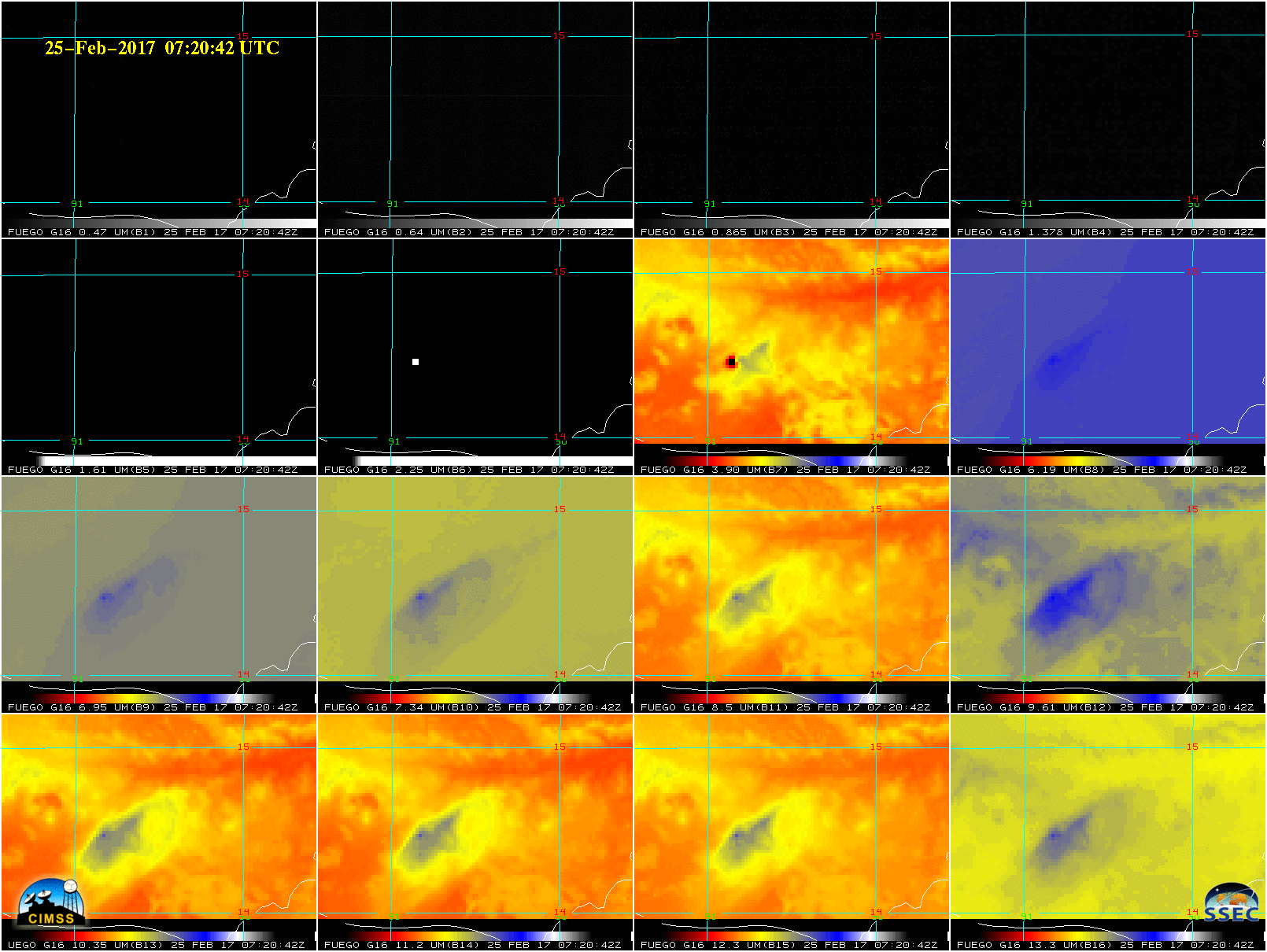 Volcano
Volcanic Ash Plume
Image Courtesy of Lockheed Martin
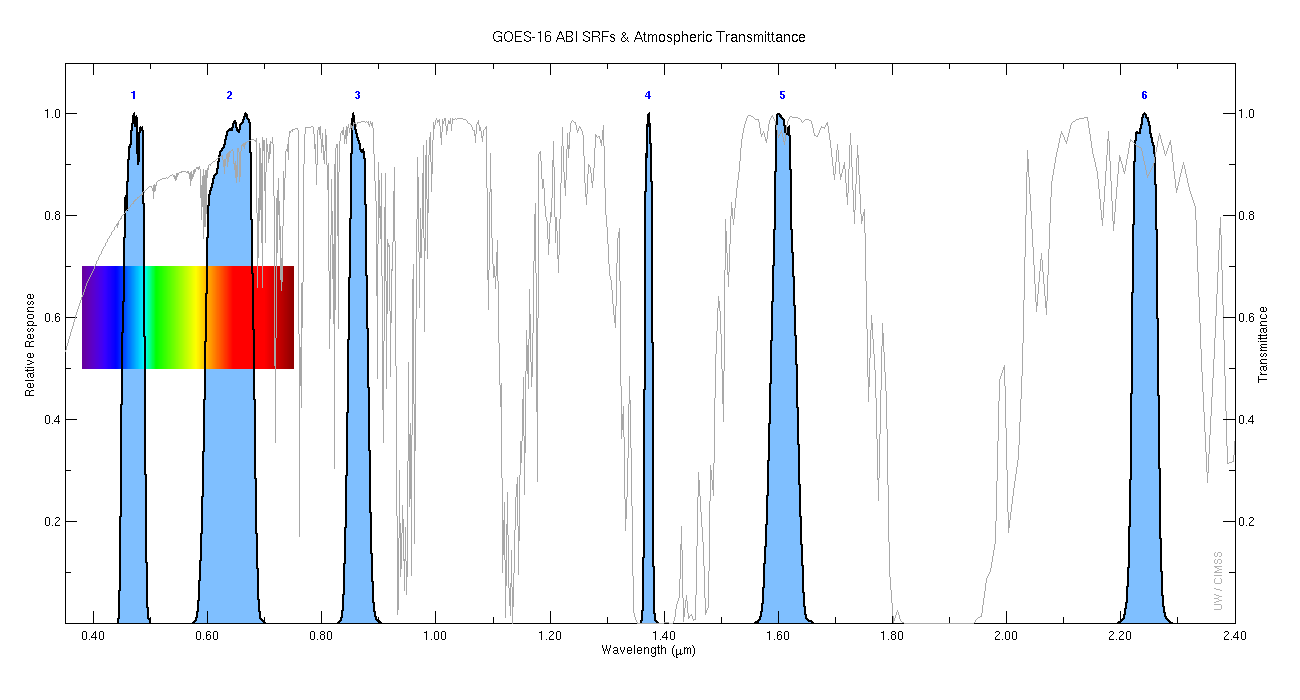 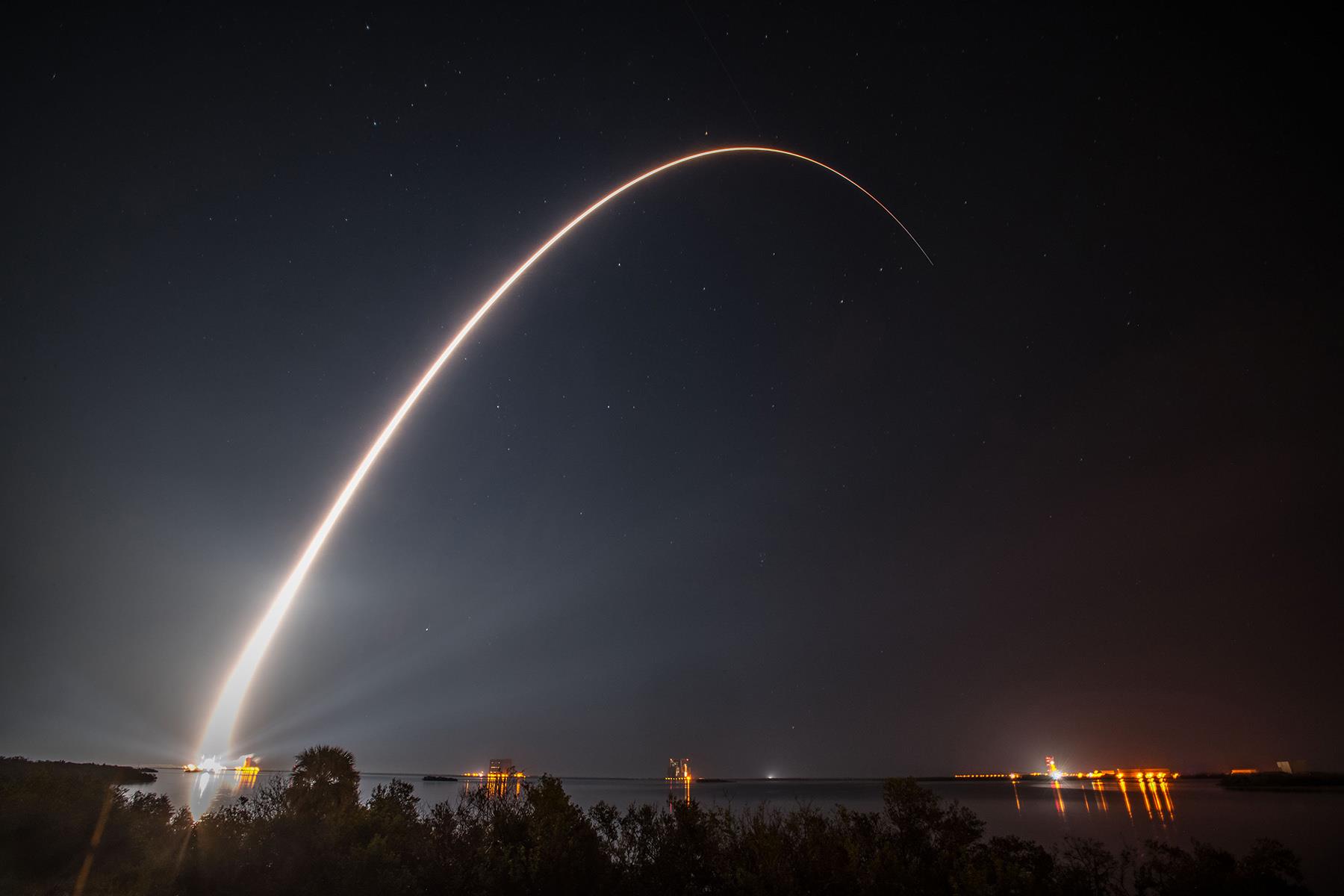 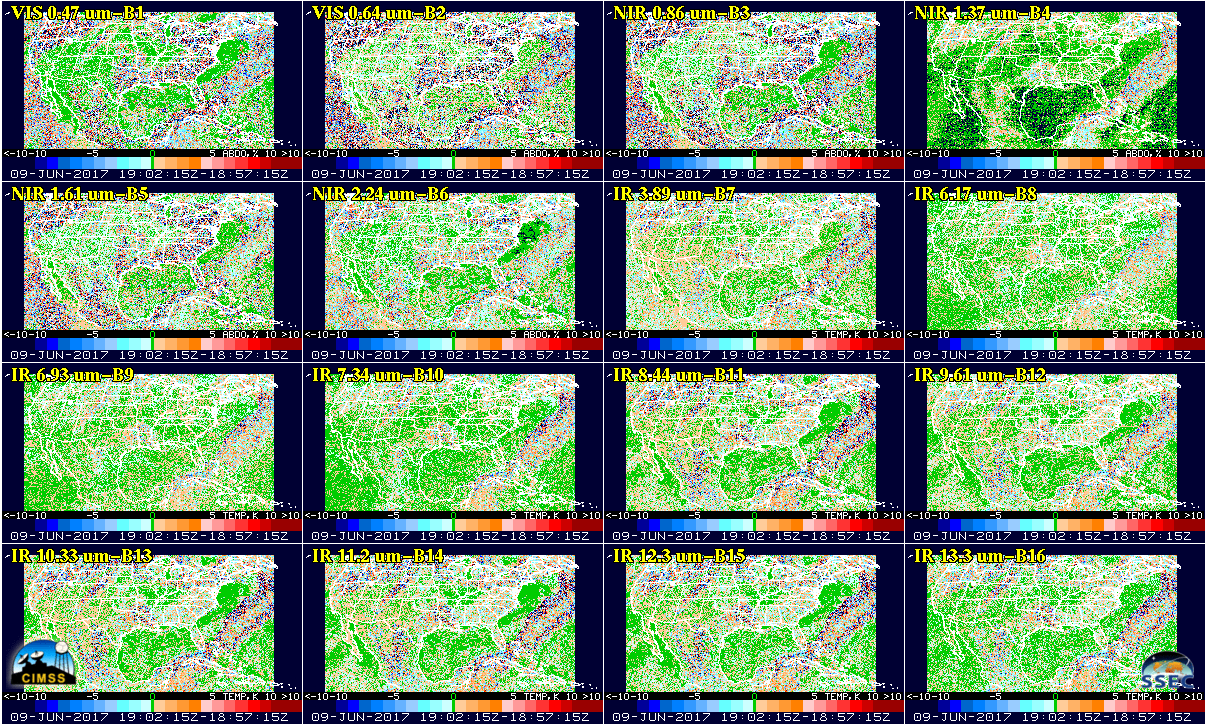 Time 
Differences
The Launch
GOES-R was launched from Cape Canaveral, FL on November 19, 2016 at 6:42pm EST (23:46 UTC).
GOES-R reached geostationary orbit and was renamed GOES-16 on November 29, 2016.
GOES-16 reached the check-out location of 89.5W on December 6, 2016.
ABI “First Light” data, all 16 bands, were received on January 14, 2017 (via internet at CIMSS) and “First Light Images” were generated from January 15, 2017 data.
There were test visible data sent on January 7, 2017
Official press release was Jan 23, 2017 (First day of AMS)
ABI: Bands 7-16 (Infrared)
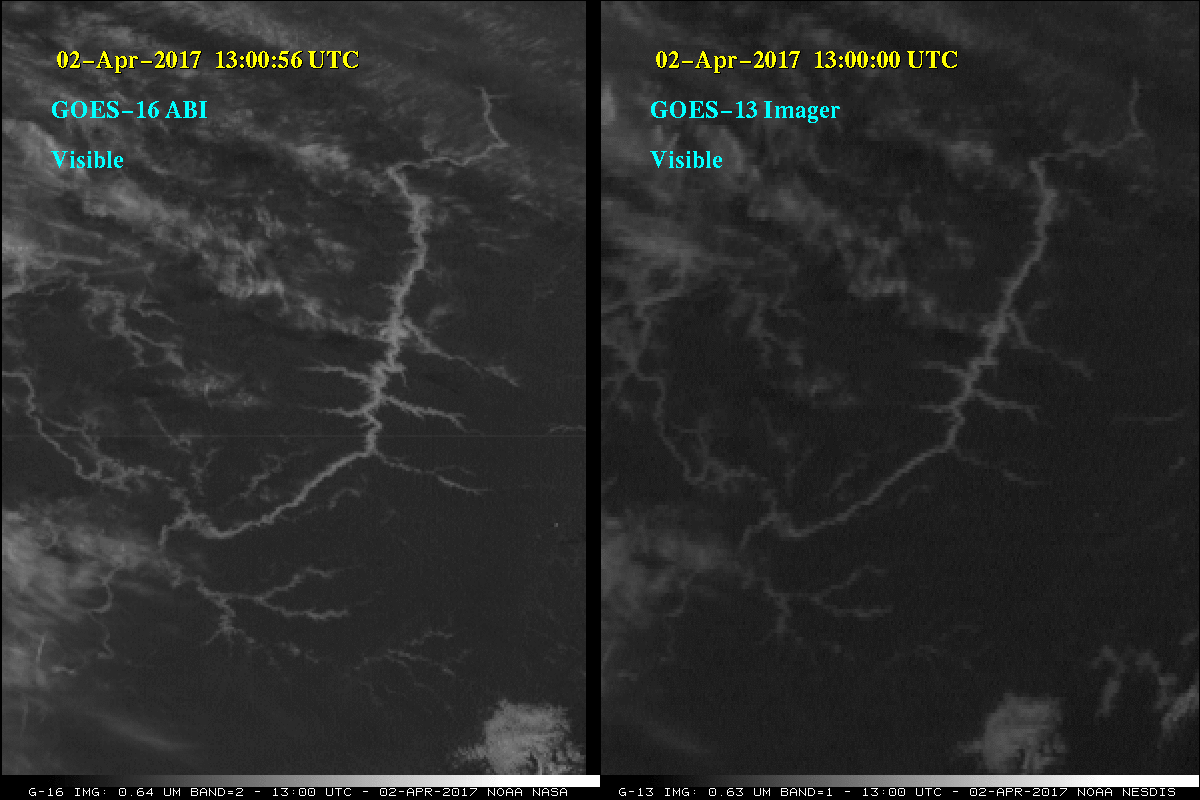 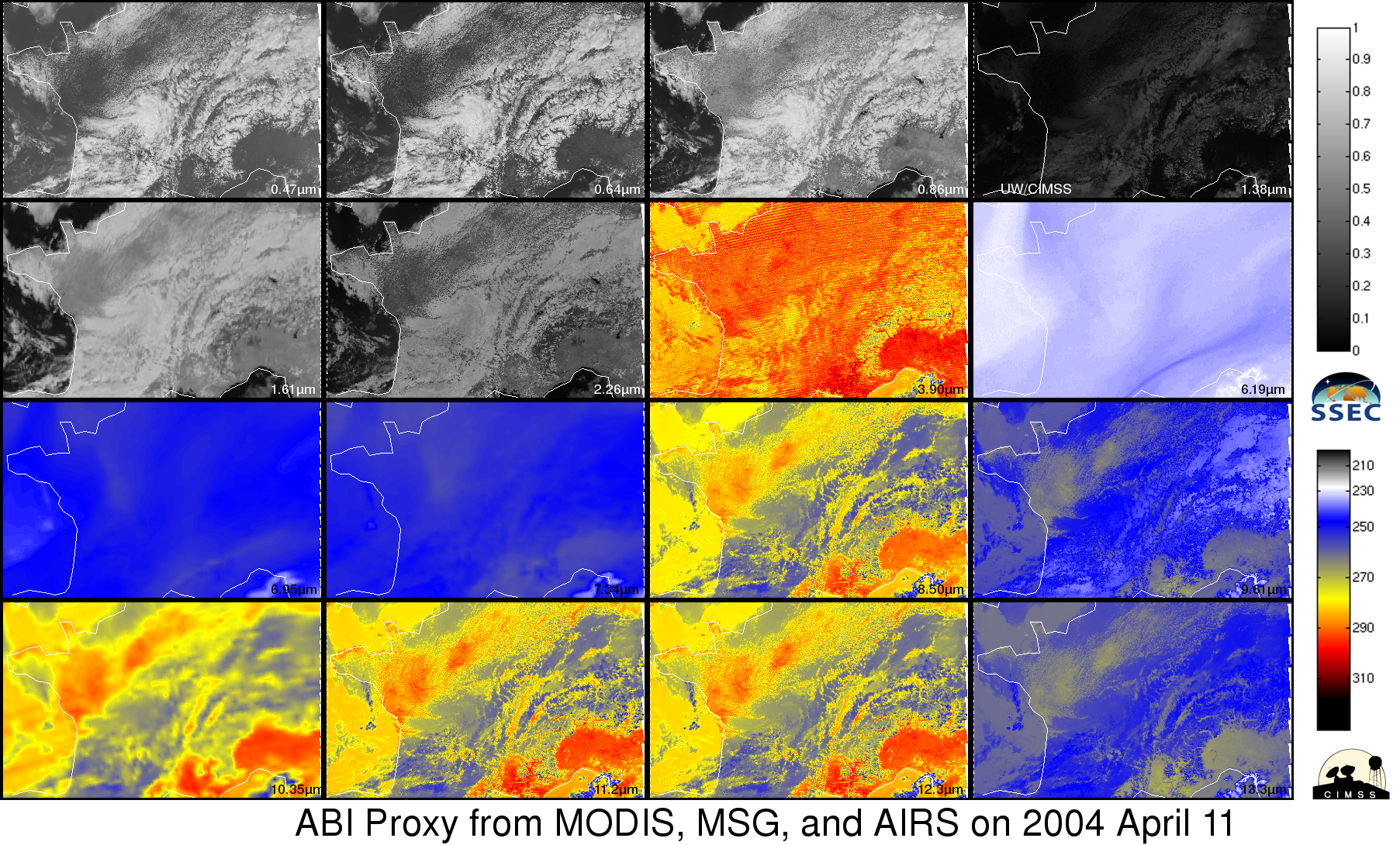 Proxy Data in 2004
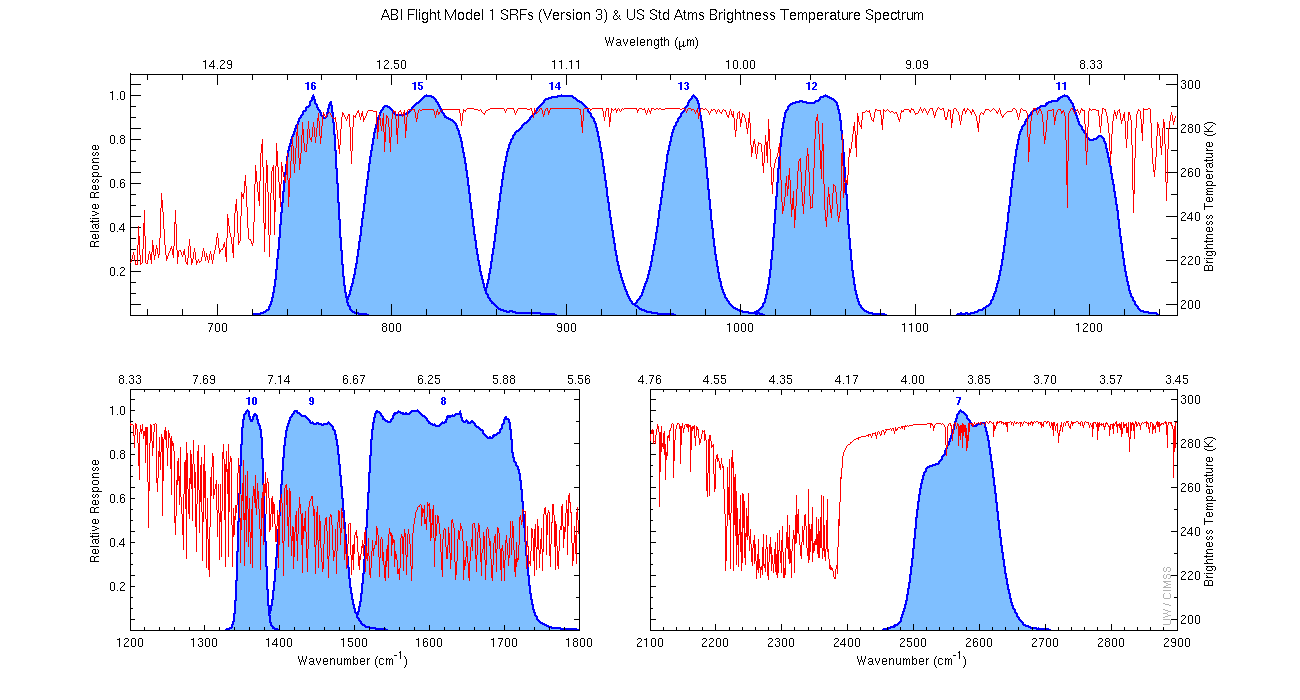 River Fog
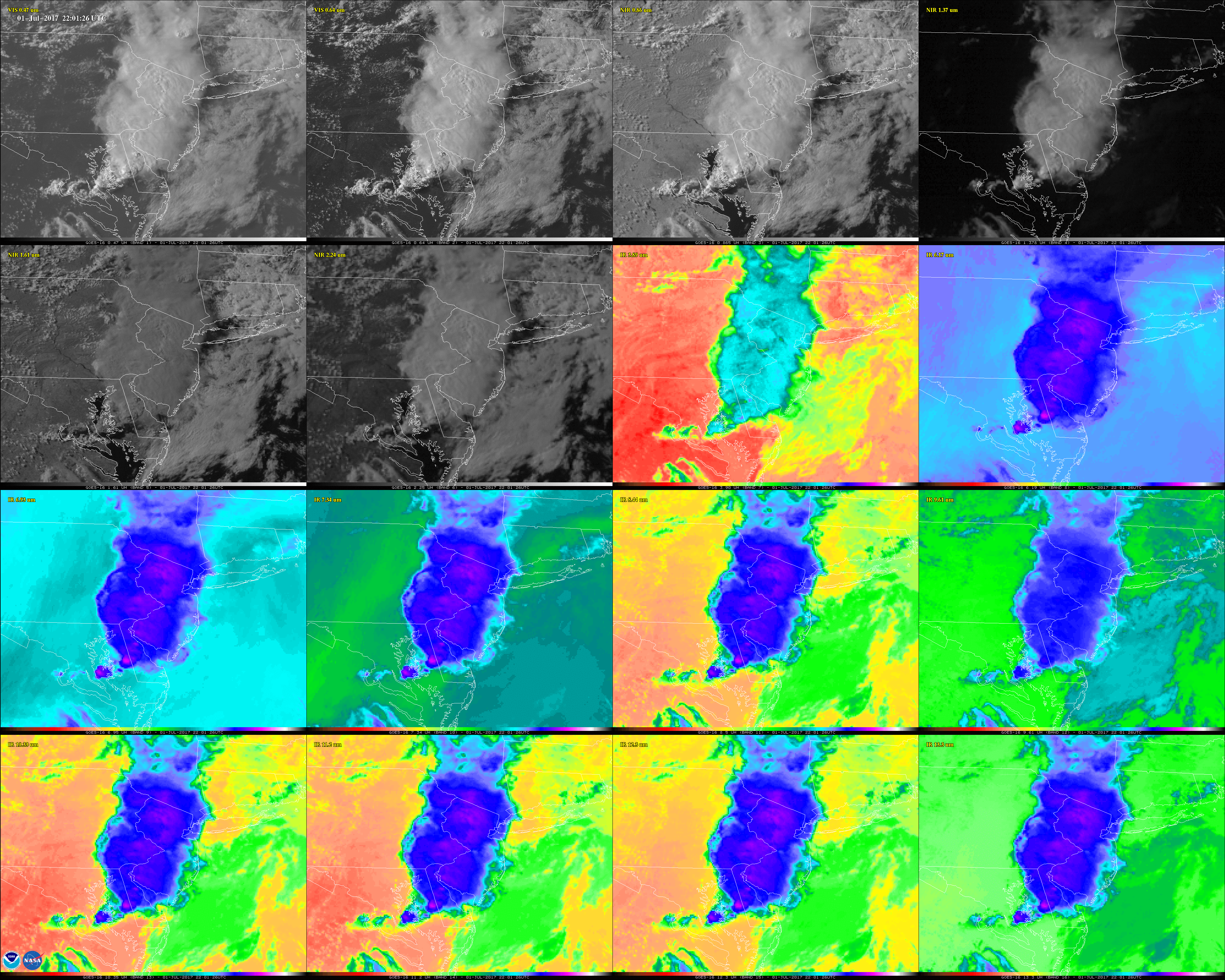 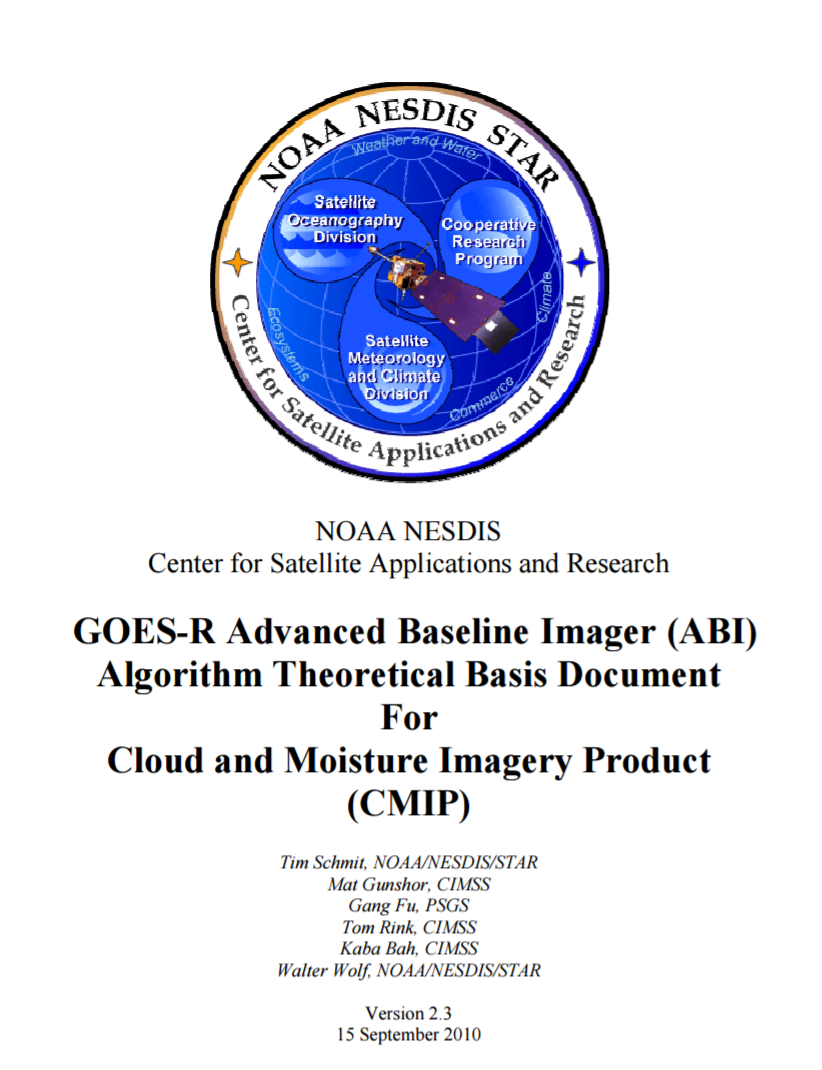 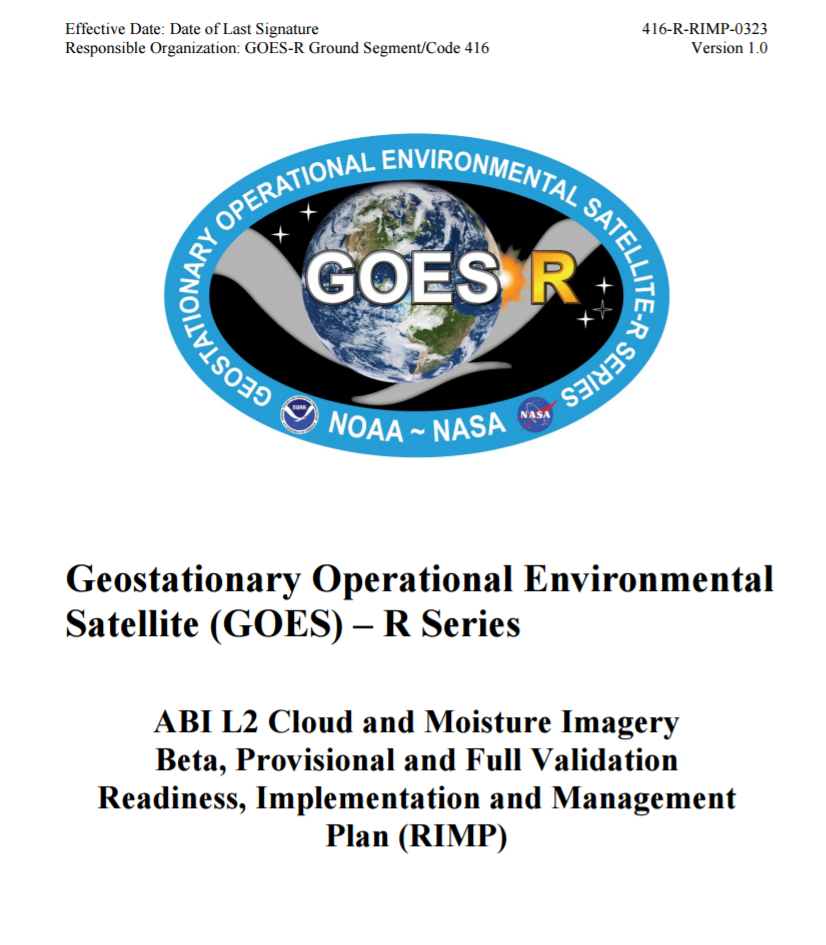 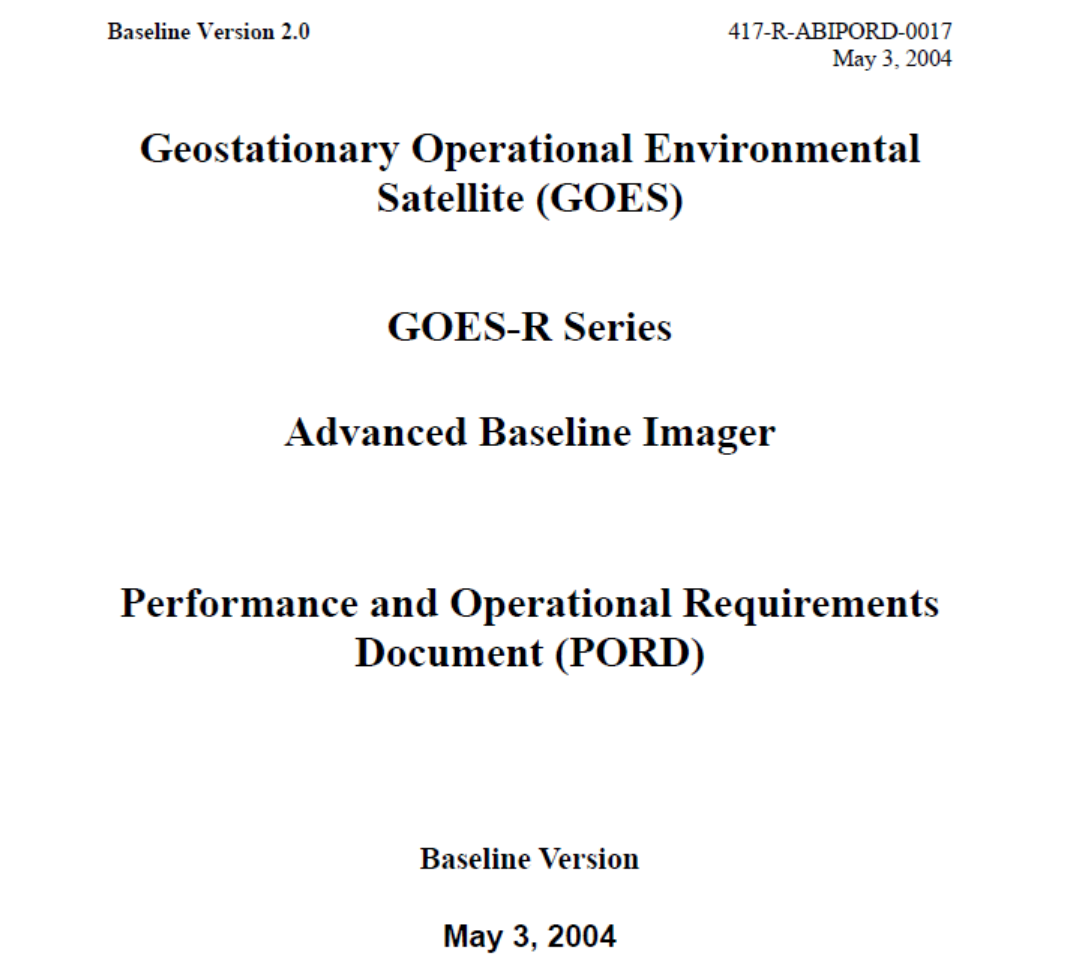 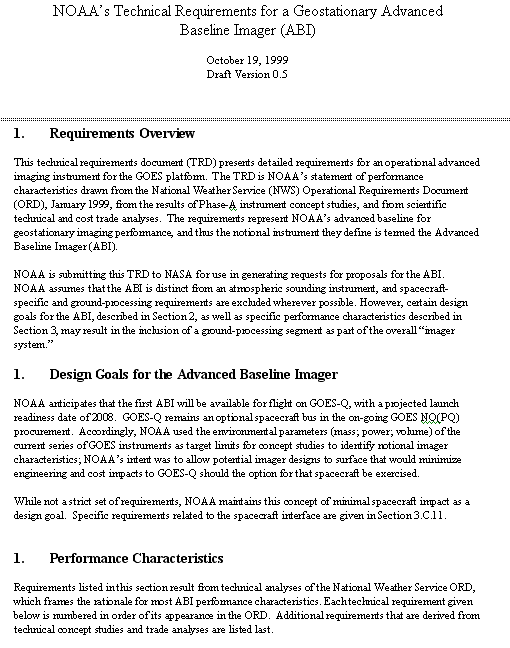 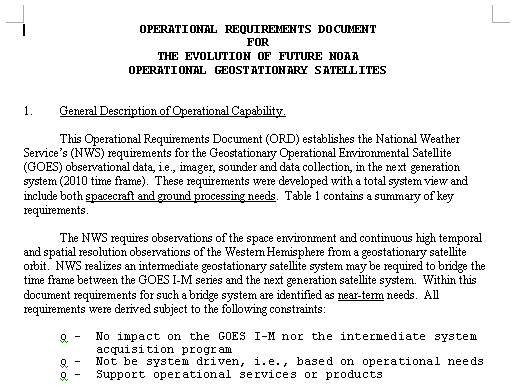 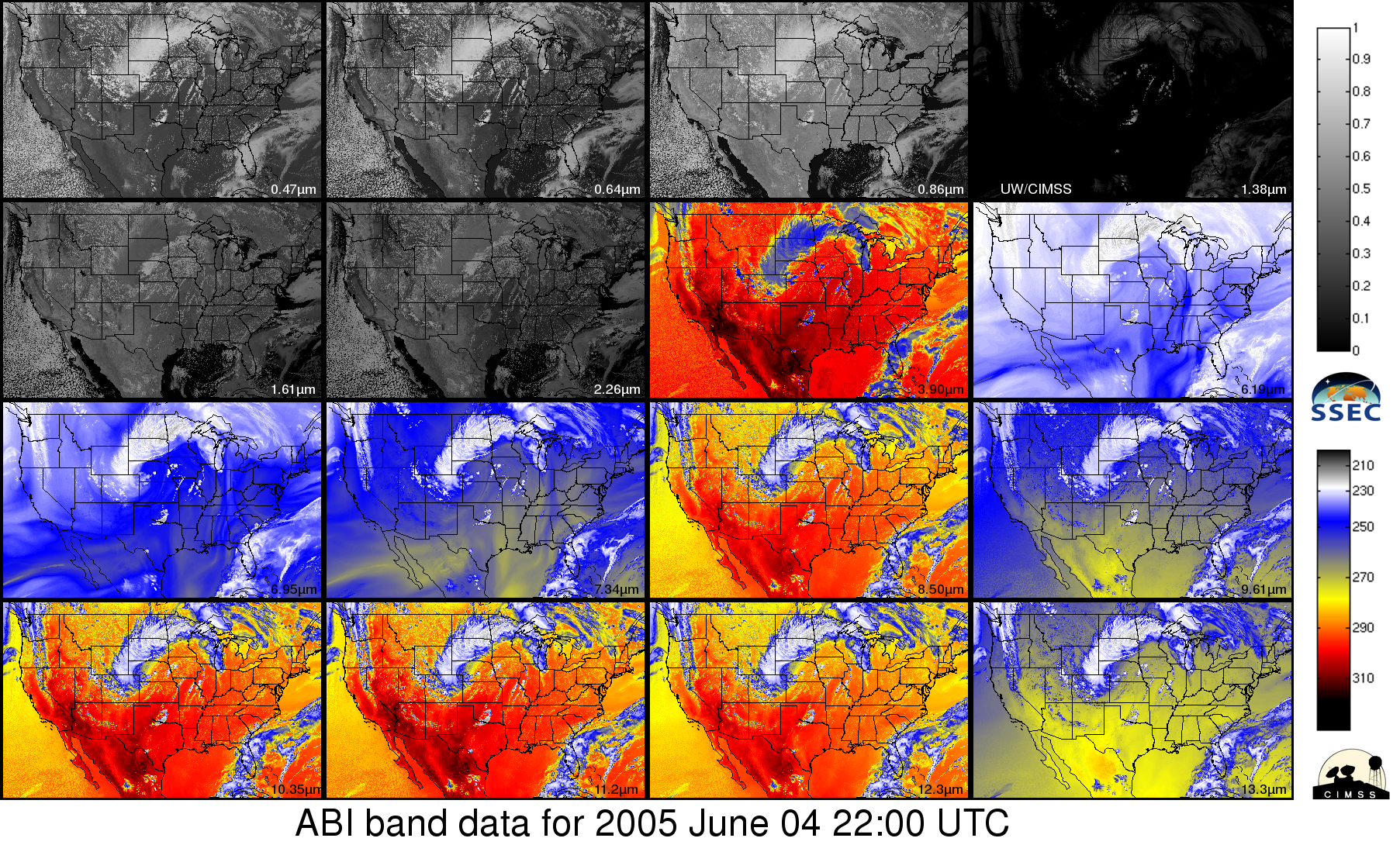 Proxy Data in 2009
NWS ORD (1999)
ABI TRD (1999)
ABI PORD (2004)
CMI ATBD (2010)
CMI RIMP (2016)
ABI First Light Imagery From CIMSS
Imagery Status
GOES-16 ABI Imagery has passed both it’s beta (March 2017) and provisional (Summer 2017) stages.
(Non-operational) ABI Data is routinely flowing to users via a number of paths (GVAR, NOAAPort, CLASS, etc.)
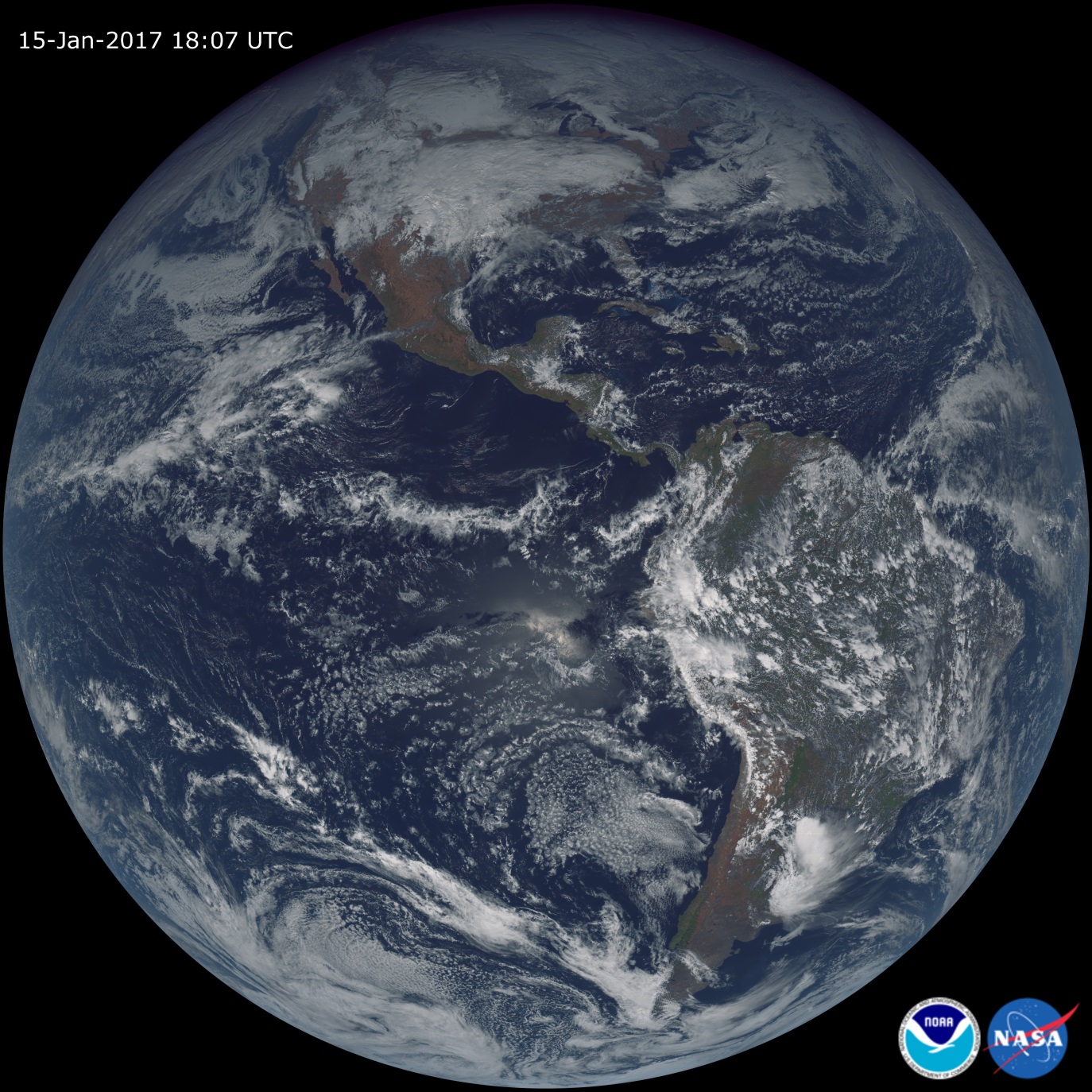 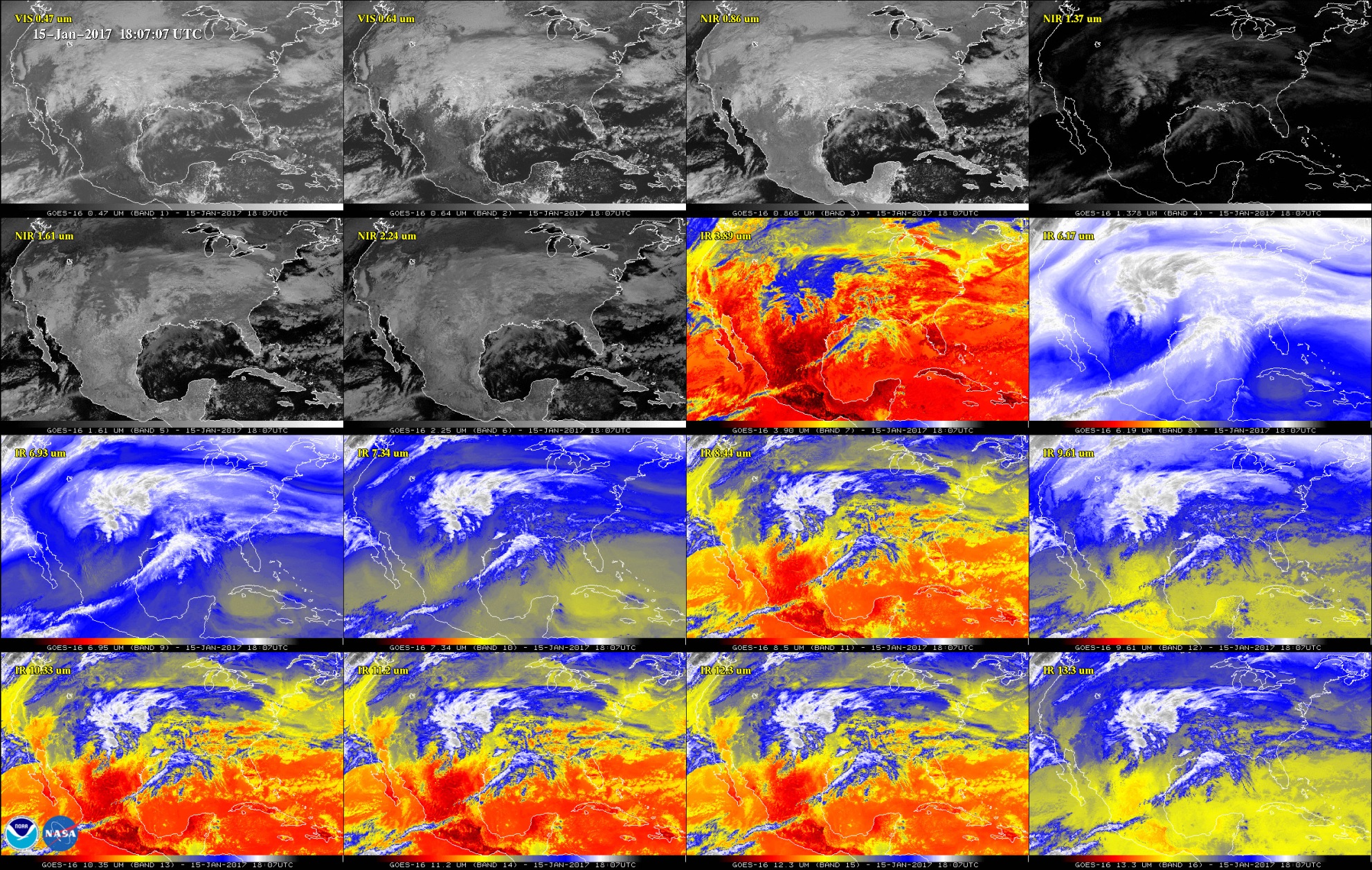 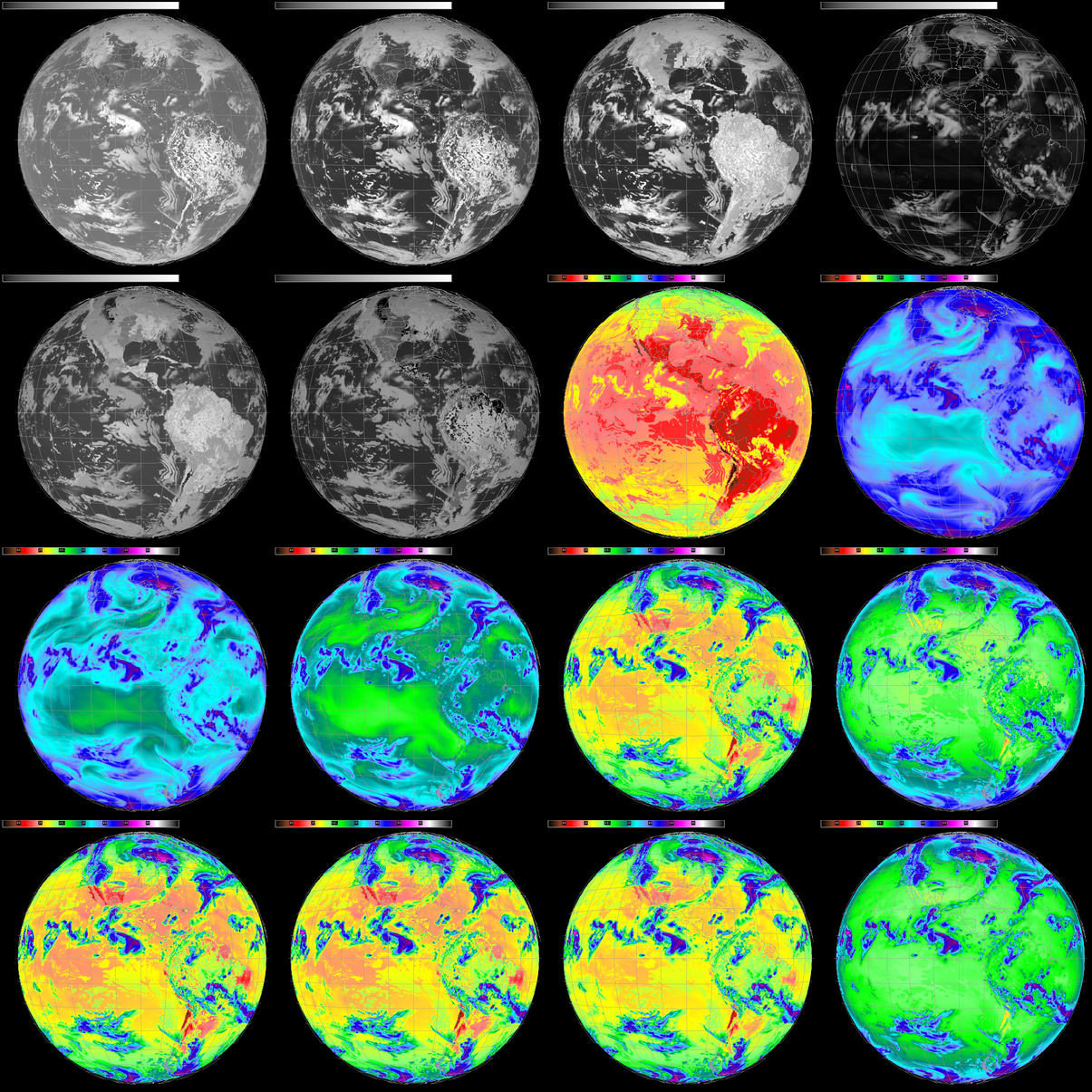 Proxy Data in 2015
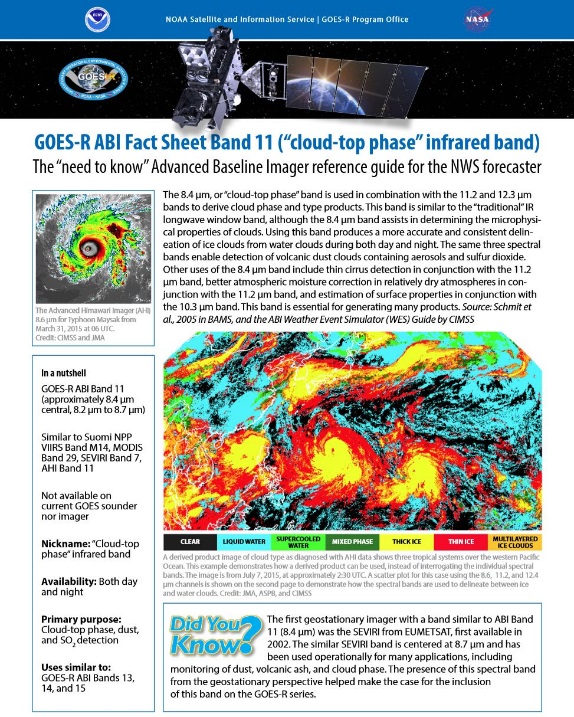 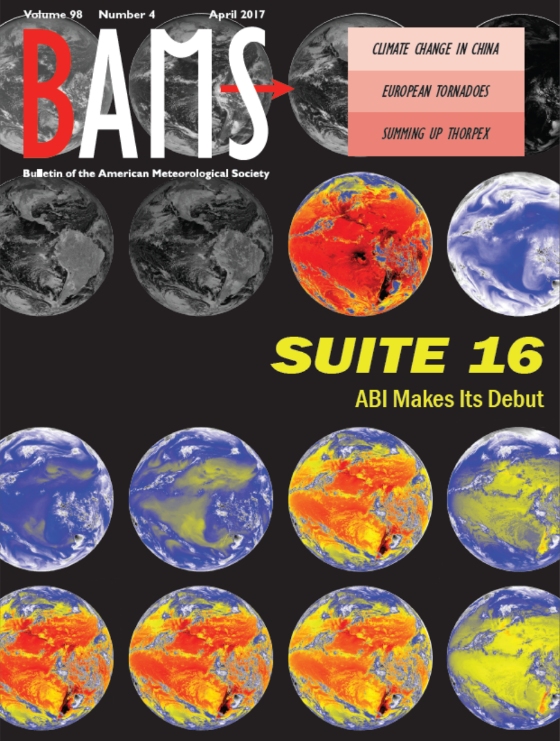 References  
& Links
http://cimss.ssec.wisc.edu/goes-r/
http://www.goes-r.gov/
http://www.goes-r.gov/education/ABI-bands-quick-info.html

Schmit, T. J., P. Griffith, M. M. Gunshor, J. M. Daniels, S. J. Goodman, and
W. J. Lebair, 2017: A closer look at the ABI on the GOES-R series.  Bull. Amer. Meteor. Soc., 98, 681-698, doi:10.1175/BAMS-D-15-00230.1.